Welkom
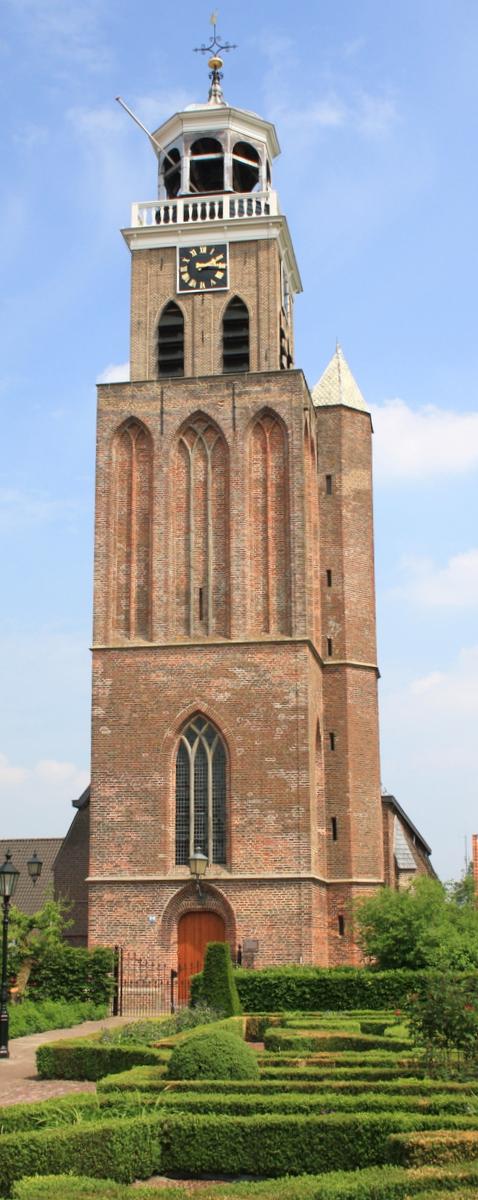 Voorganger: 
   	Pim Durieux
	Ouderling van dienst:
	Geke Winters
	Organist: 
	Anne Kroeze
	Schriftlezing:
	Micha 5: 1-4a
	Lucas 1: 39-45
	Hebreeën 10: 5-10
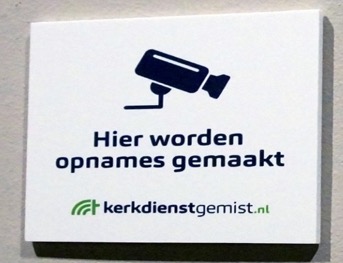 Collecten

De collecte in de dienst is bestemd voor de Diaconie.
De collecte bij de uitgang is bestemd voor onderhoud van het kerkgebouw.Via de Scipio-app van deMariakerk kunt u thuis of inde kerk ook geven.
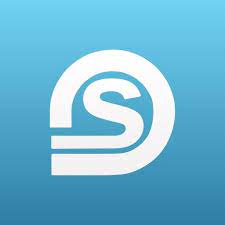 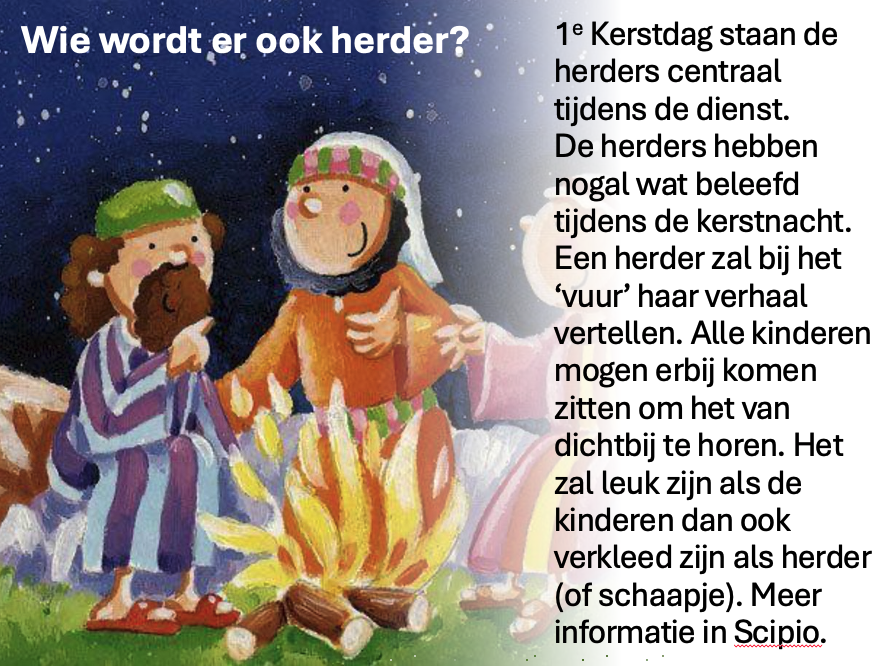 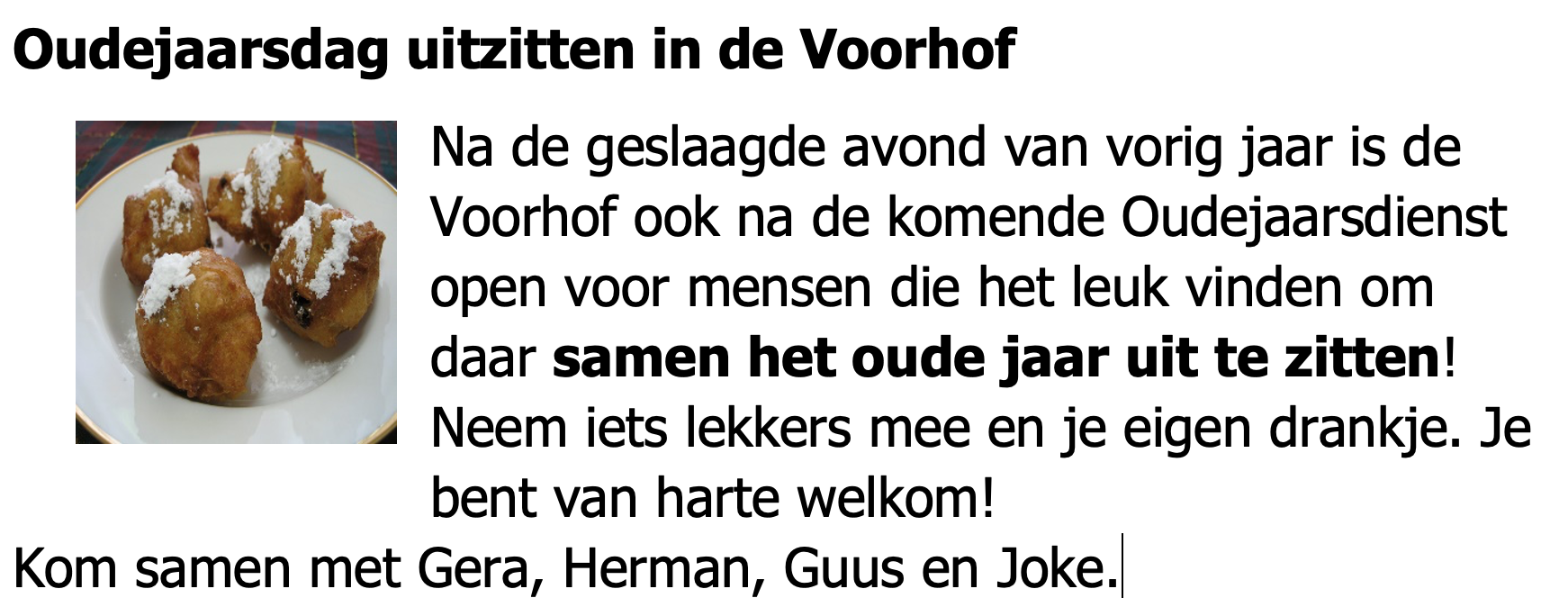 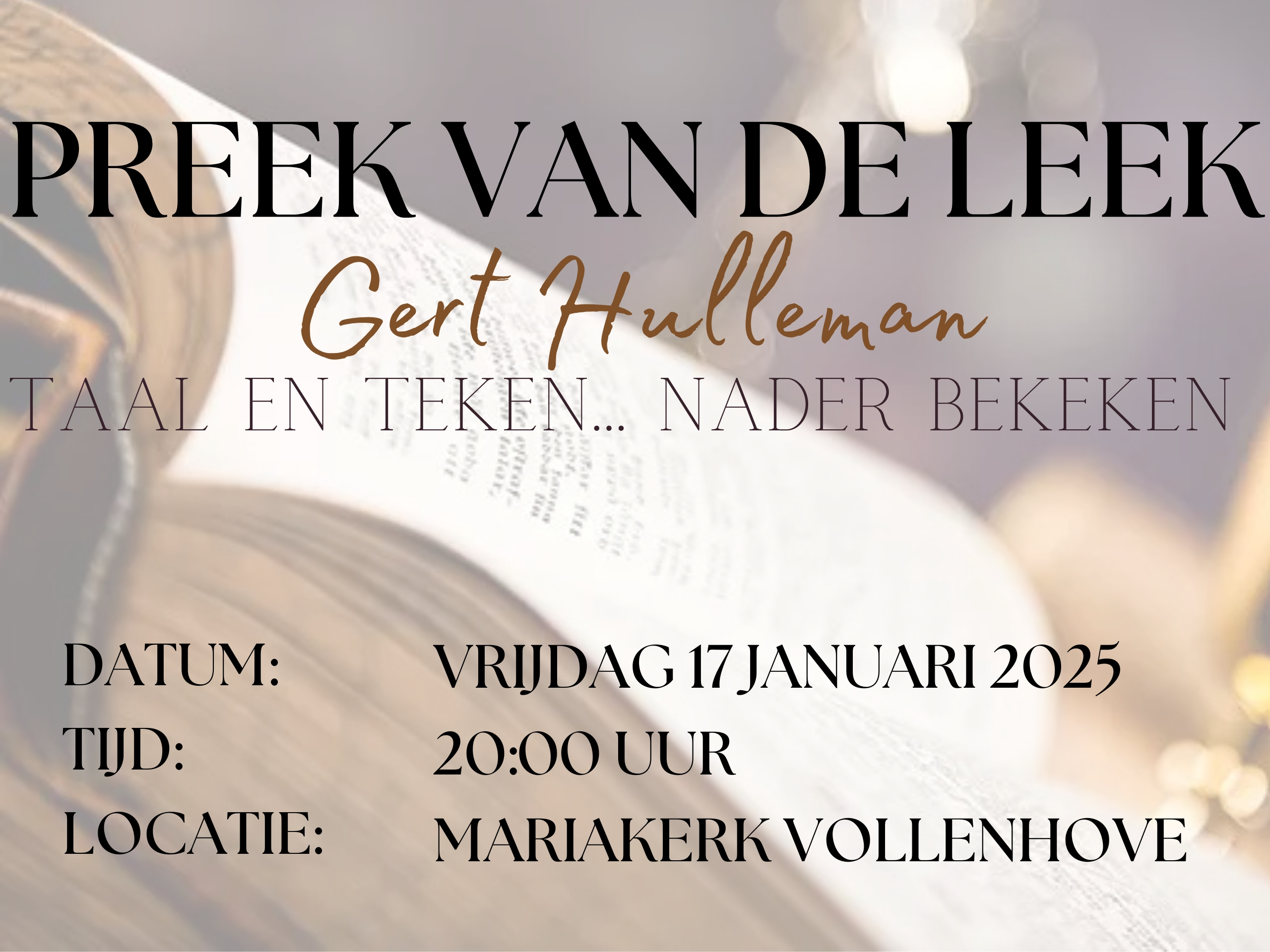 Ouderenmiddag wordt Contactmiddag

We gaan onze naam veranderen: de Ouderenmiddag noemen we in het vervolg Contactmiddag! Waarom: omdat iedereen welkom is ongeacht de leeftijd. Ons volgende samenzijn en de eerste met de naam
Contactmiddag is op donderdagmiddag 23 januari 2025 van 14.00 – 16.30 uur in de Voorhof.
Welkom
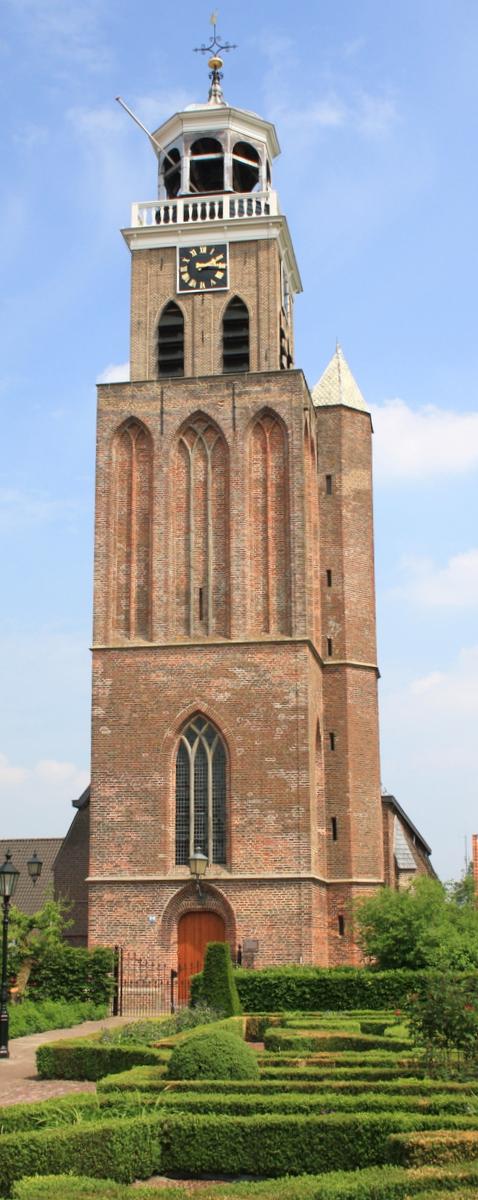 Voorganger: 
   	Pim Durieux
	Ouderling van dienst:
	Geke Winters
	Organist: 
	Anne Kroeze
	Schriftlezing:
	Micha 5: 1-4a
	Lucas 1: 39-45
	Hebreeën 10: 5-10
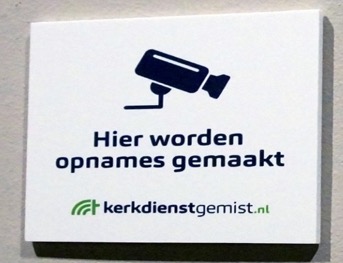 Zingen Opw. 797: Breng ons samen
Opwekking 797 Breng ons samen
U roept ons samen als kerk van de Heer
Verbonden met U en elkaar
Wij brengen U lof, geven U alle eer
Eendrachtig, veelstemmig en dankbaar
Jezus is gastheer en nodigt ons uit
Waar Jezus woont voelt de liefde zich thuis
Jaag naar de liefde, de vrucht van de Geest
Die alles gelooft en verdraagt
Streef naar de gaven die God aan ons geeft
Veelkleurig, verschillend en dienstbaar
Eenheid en waarheid ontmoeten elkaar
Liefde brengt samen, verbindt en aanvaardt
Breng ons samen, één in Uw naam
Ieder is welkom hier binnen te gaan
Samen, één door de Geest
Verbonden in liefde, die U aan ons geeft
U roept ons samen voor Woord en gebed
Als deel van uw kerk wereldwijd
Wij bidden om vrede, verzoening en recht
Gebruiken met vreugde de maaltijd
Wij breken het brood en verstaan het geheim
Om samen Uw kerk en van Christus te zijn
Breng ons samen, één in Uw naam
Ieder is welkom hier binnen te gaan
Samen, één door de Geest
Verbonden in liefde, die U aan ons geeft
Wij belijden één geloof en één Heer
Zijn geroepen tot één hoop, tot Uw eer
Heer, geef vrede die ons samenbindt
Vader, maak ons één
Wij belijden één geloof en één Heer
Zijn geroepen tot één hoop, tot Uw eer
Heer, geef vrede die ons samenbindt
Vader, maak ons één
Breng ons samen, één in Uw naam
Ieder is welkom hier binnen te gaan
Samen, één door de Geest
Verbonden in liefde
Breng ons samen, één in Uw naam
Ieder is welkom hier binnen te gaan
Samen, één door de Geest
Verbonden in liefde, die U aan ons geeft
Welkom en mededelingen
Zingen Psalm  89: 1, 6 en 8
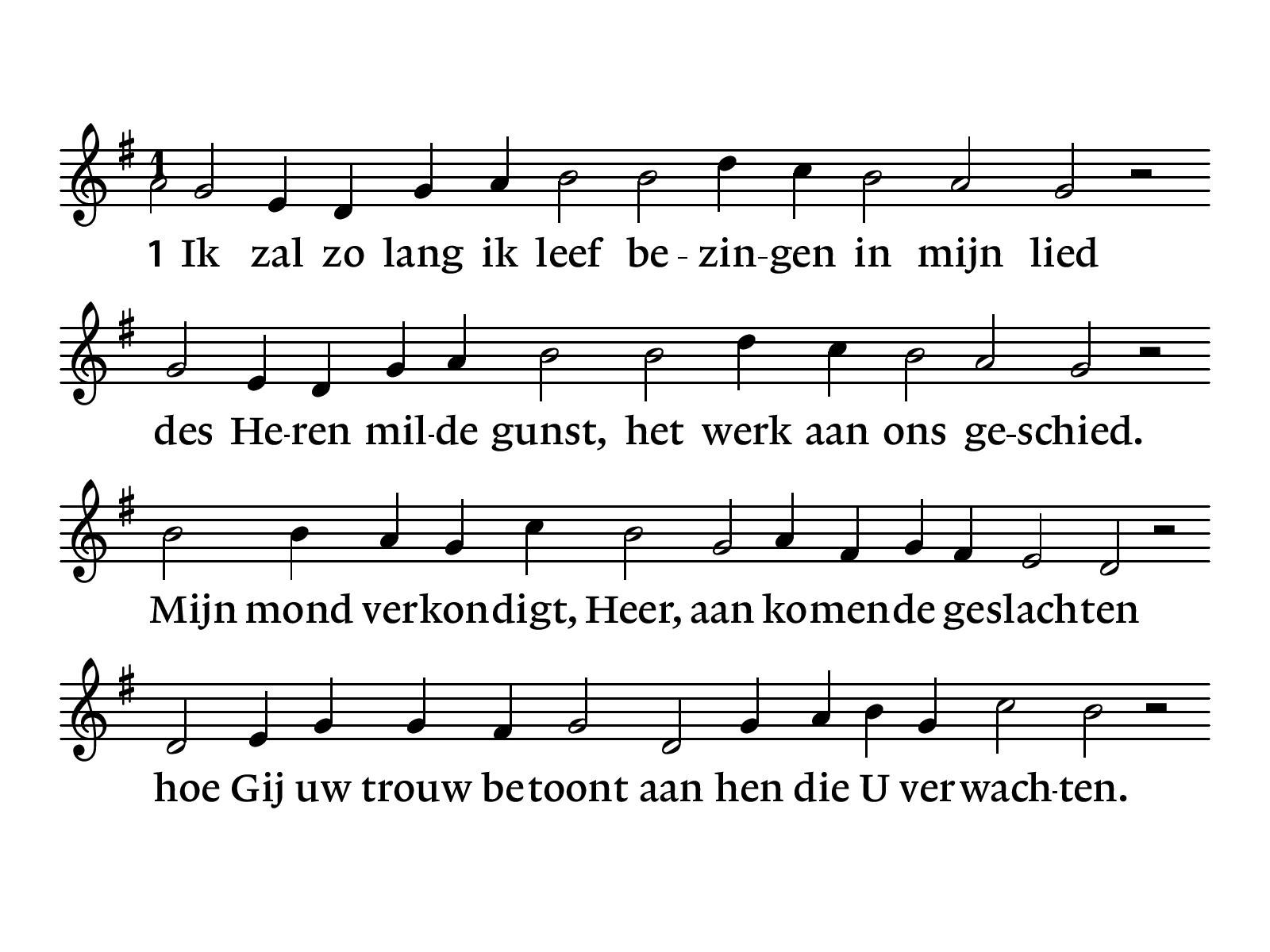 NLB 89
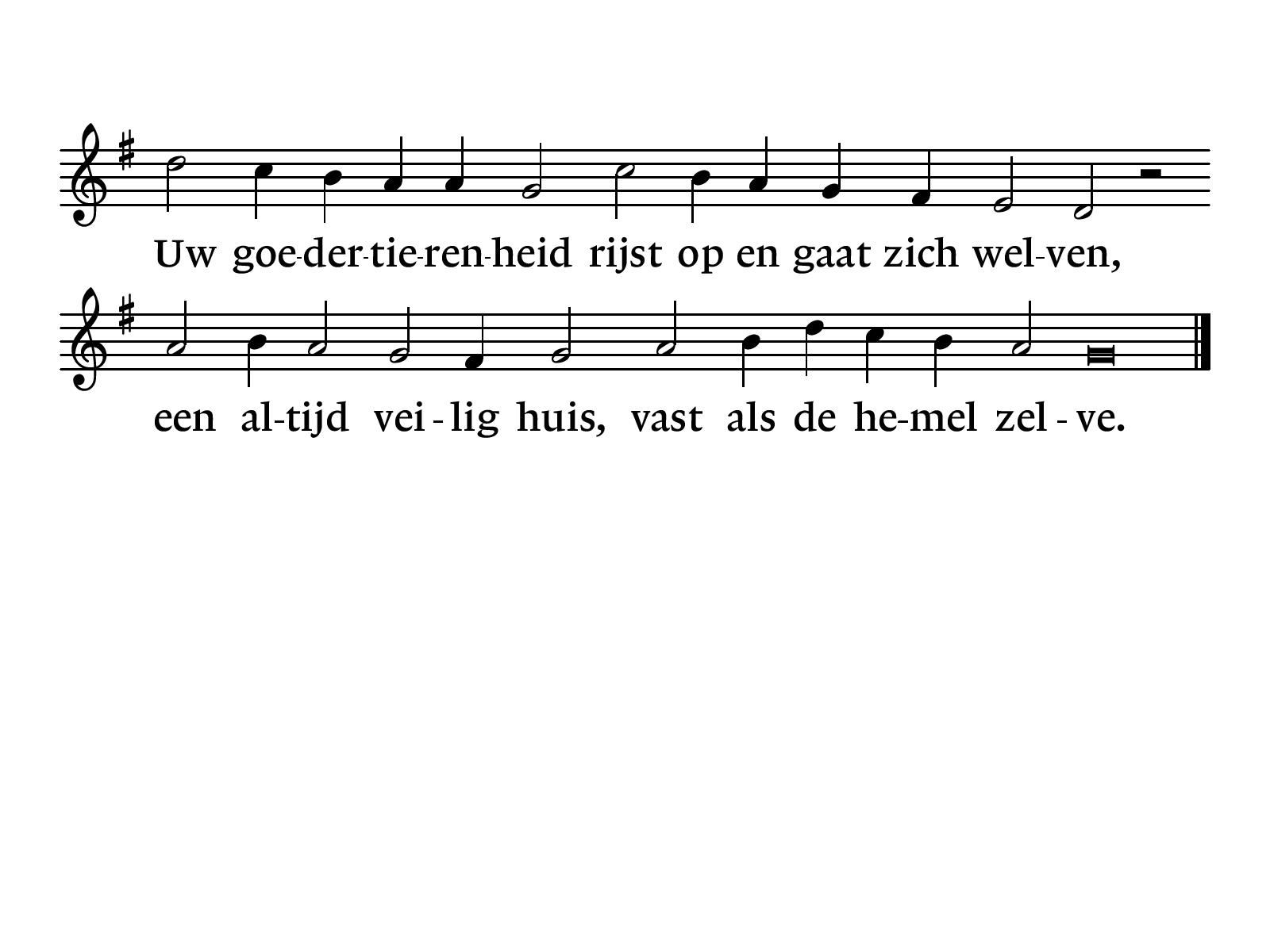 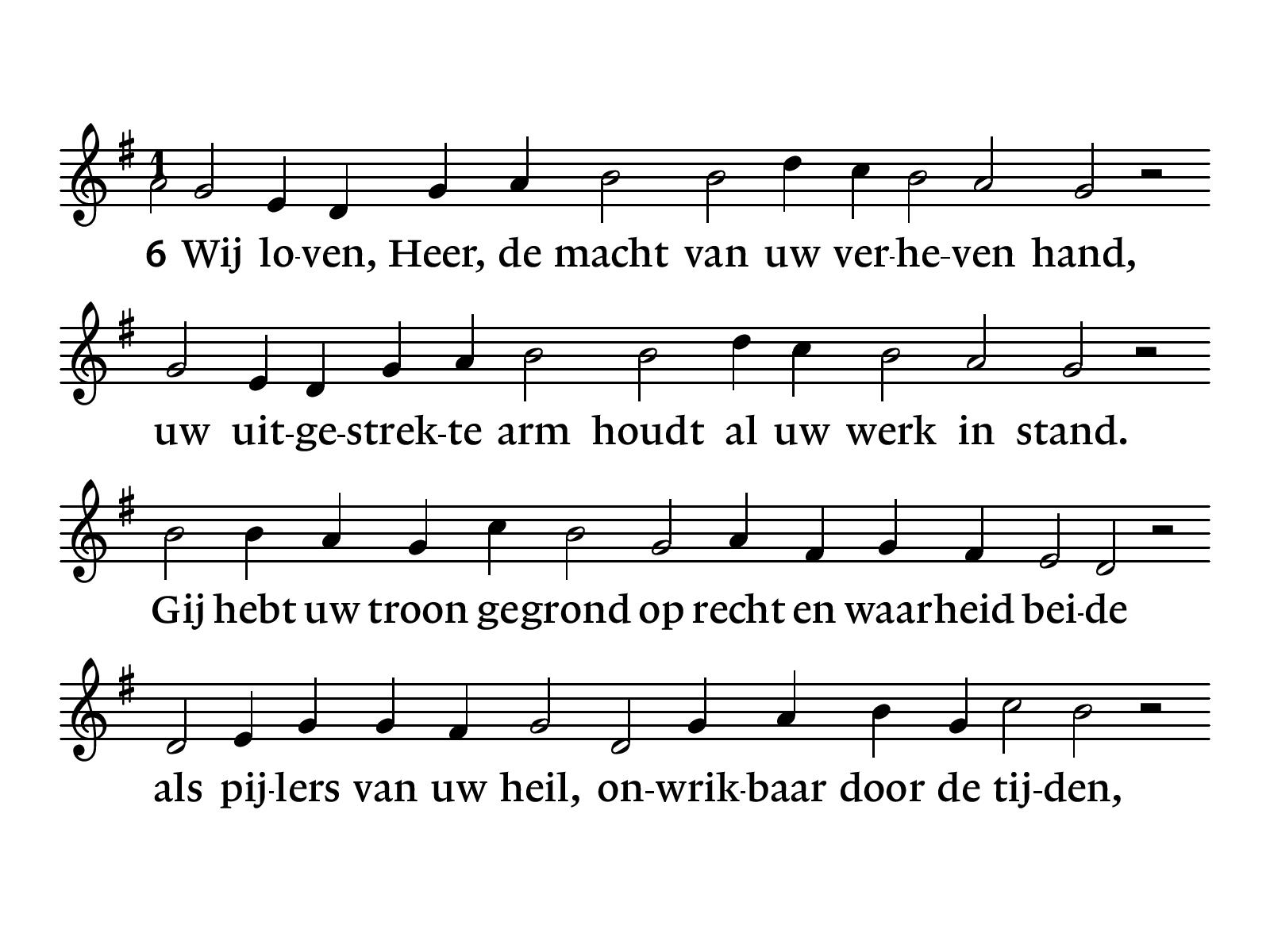 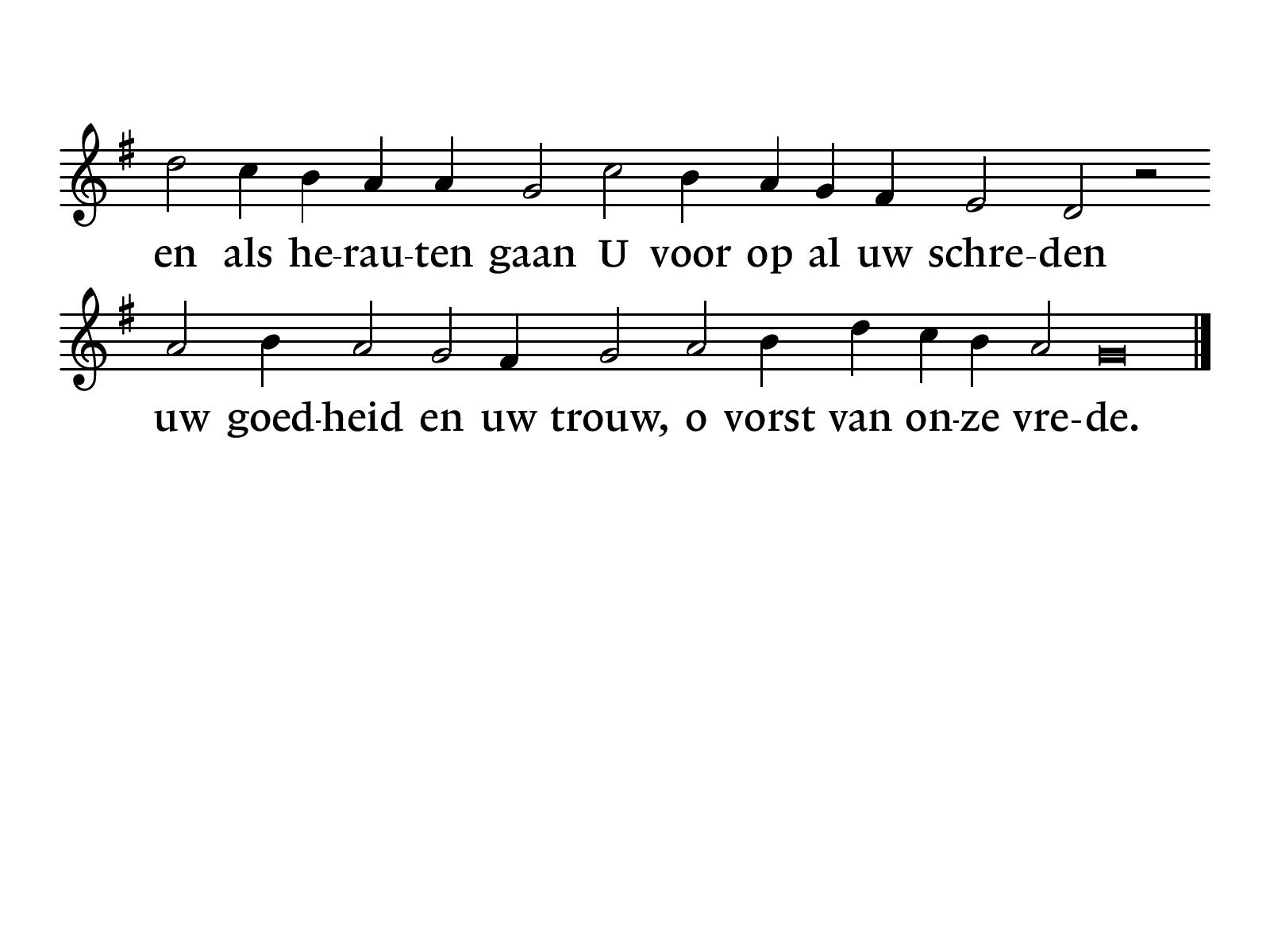 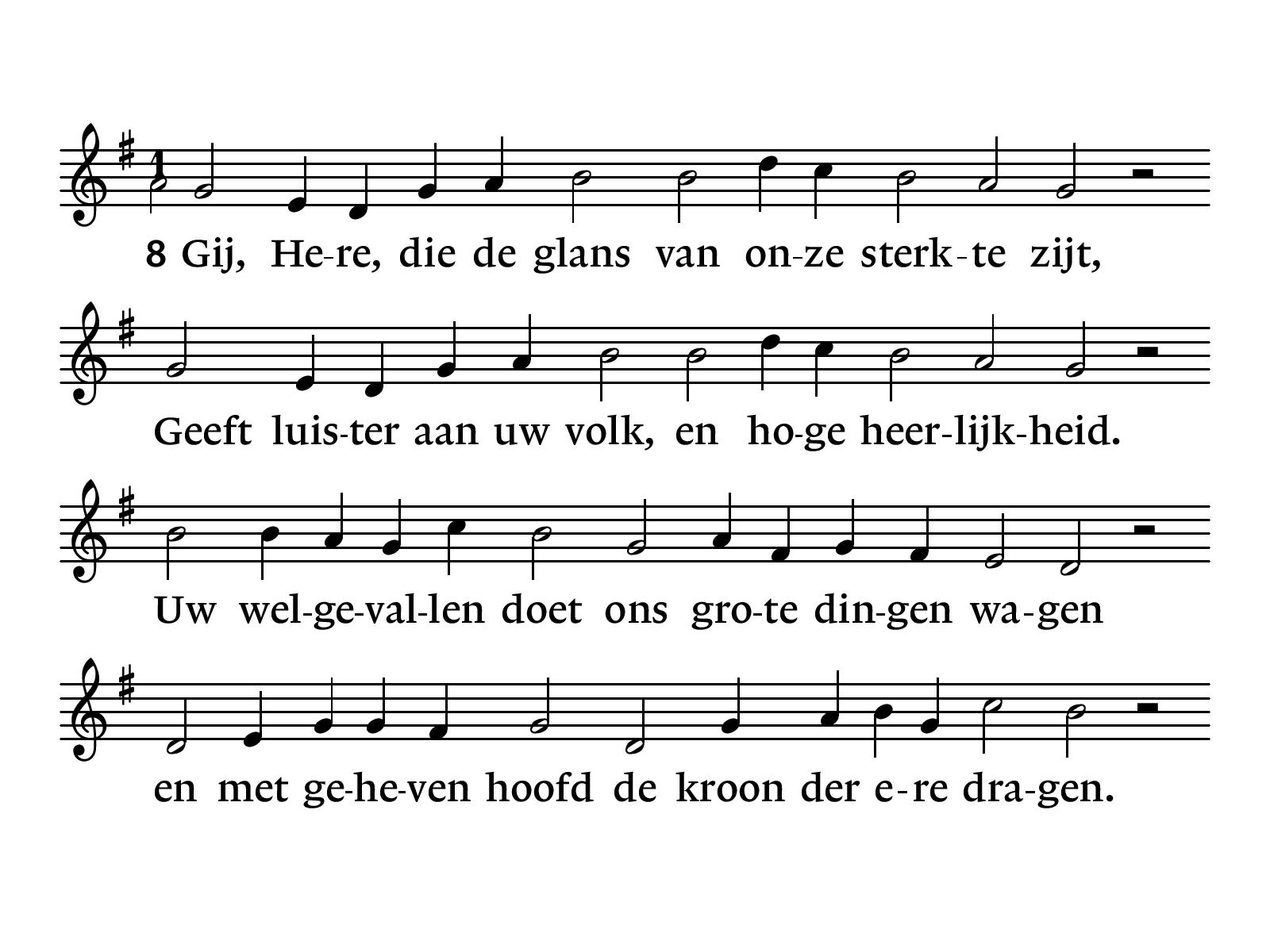 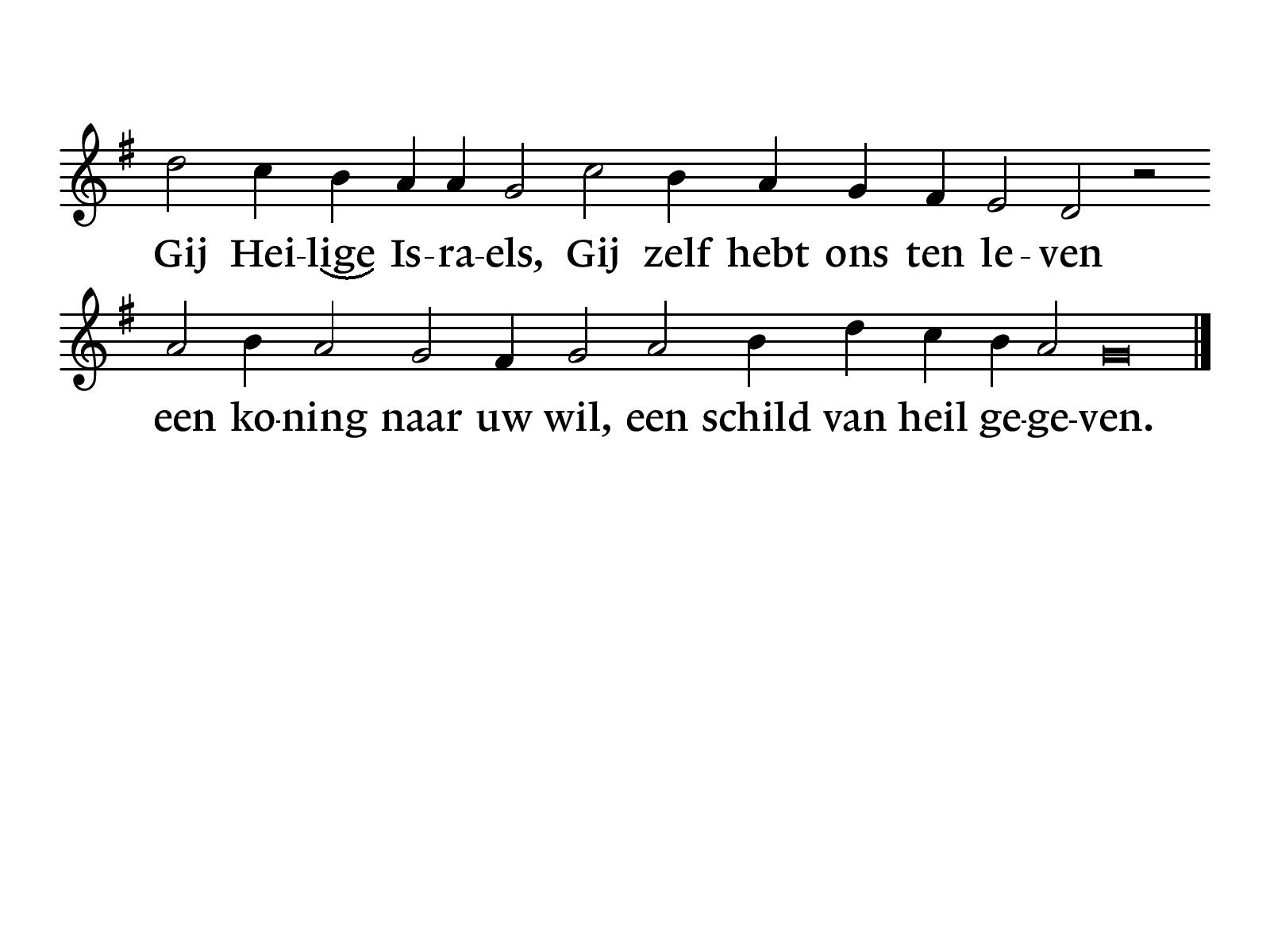 Stilte - Bemoediging - Groet
Gebed
Glorialied/Loflied NLB 473: Er is een roos ontloken
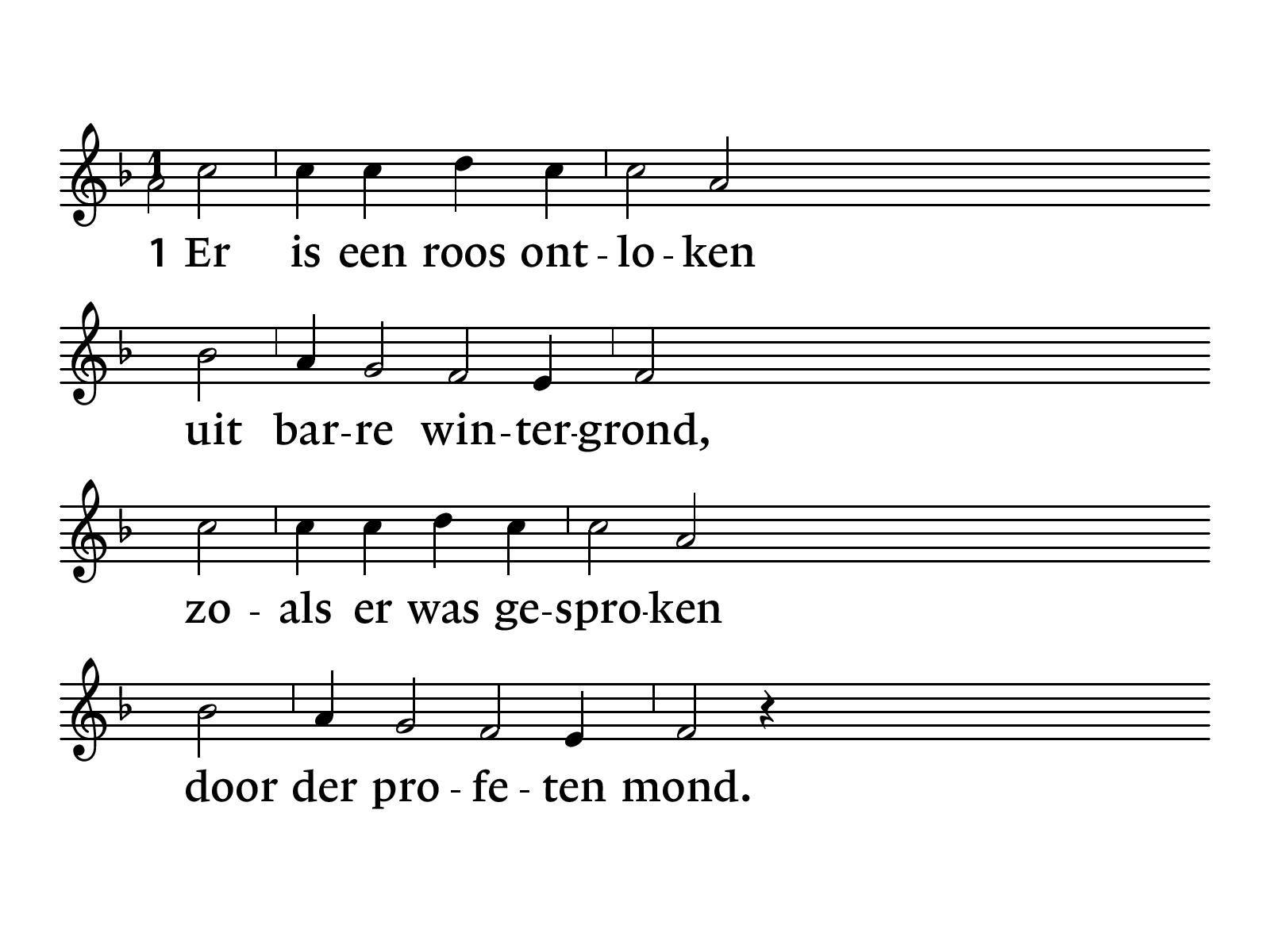 NLB 473
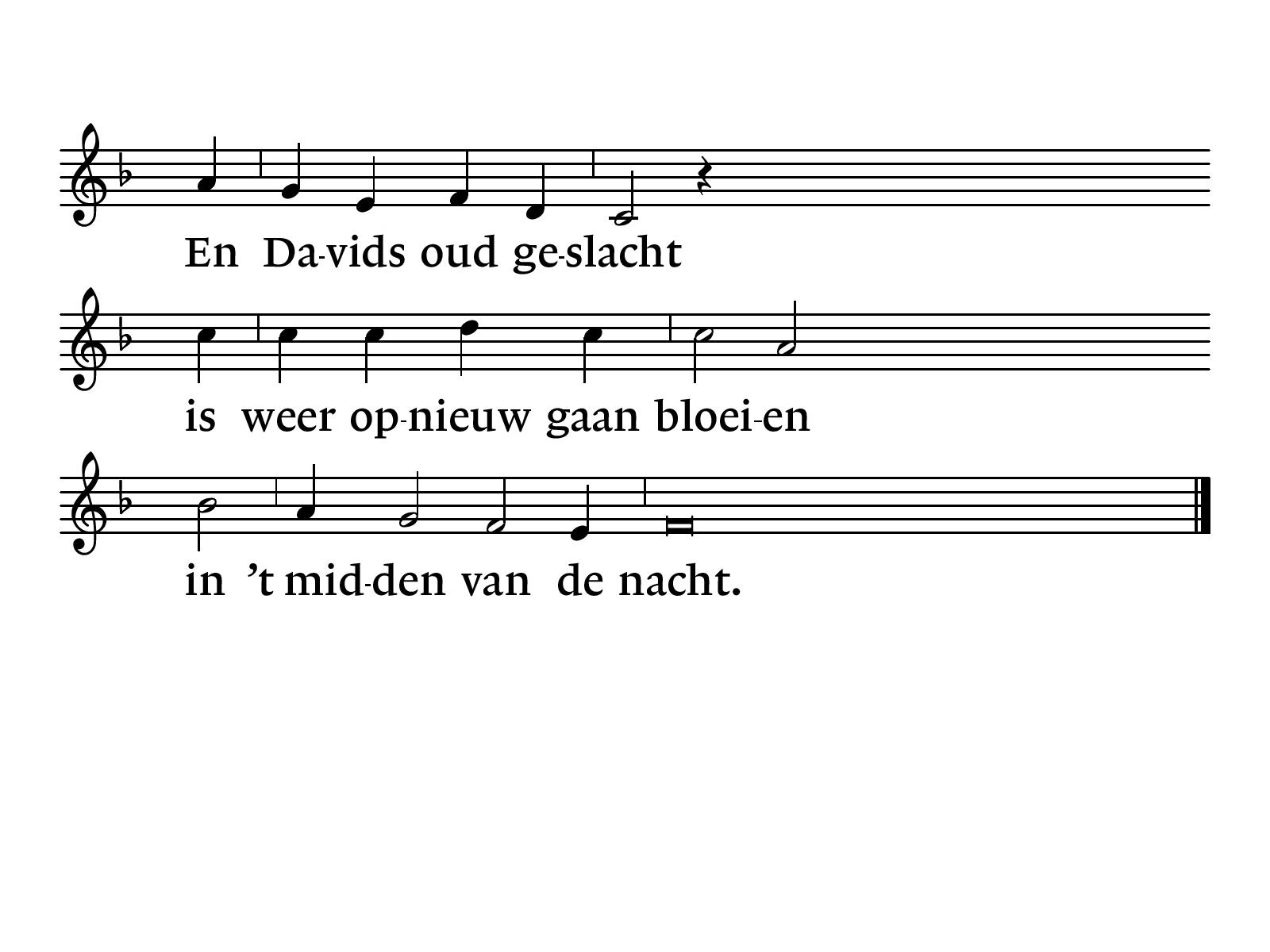 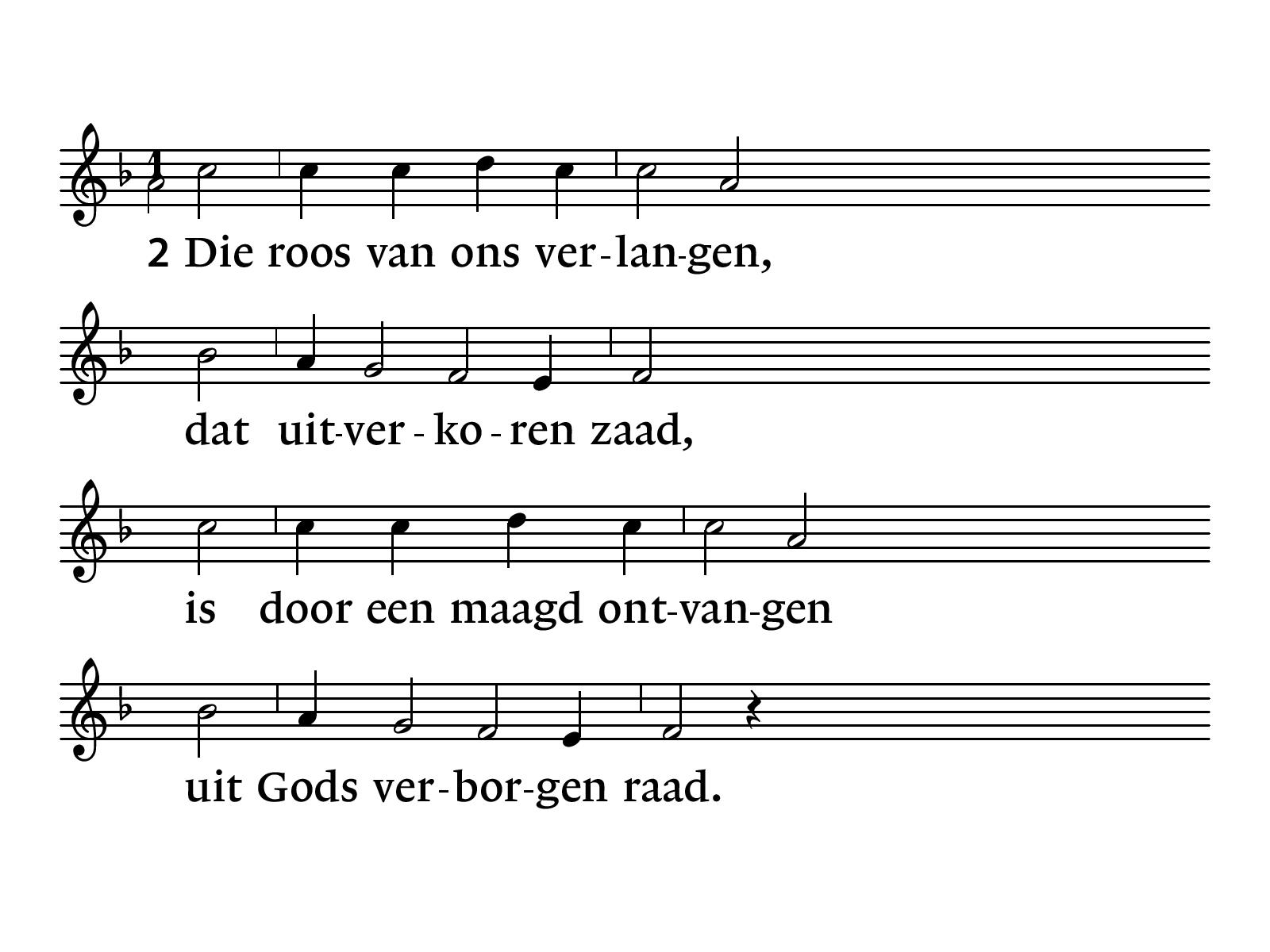 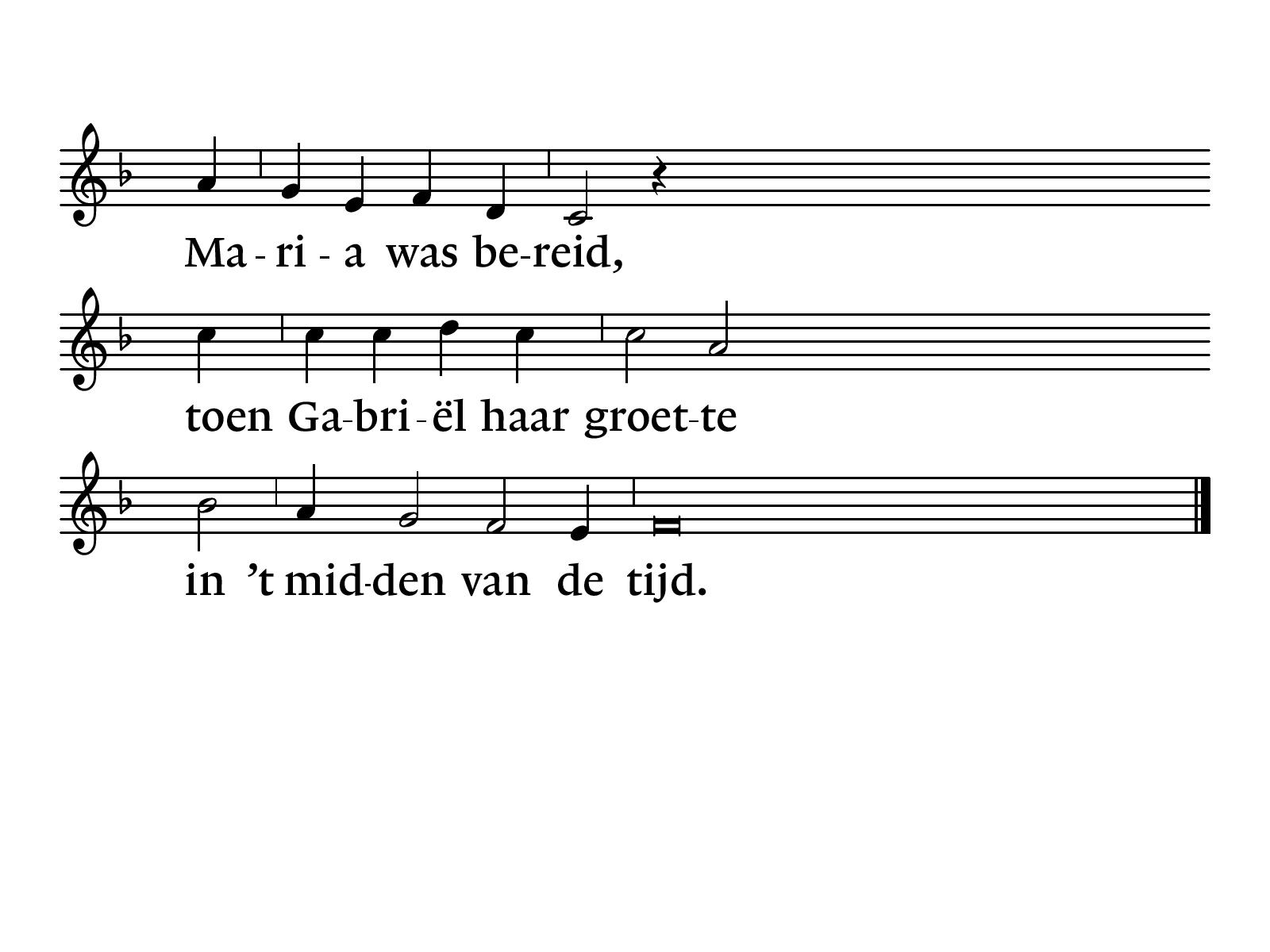 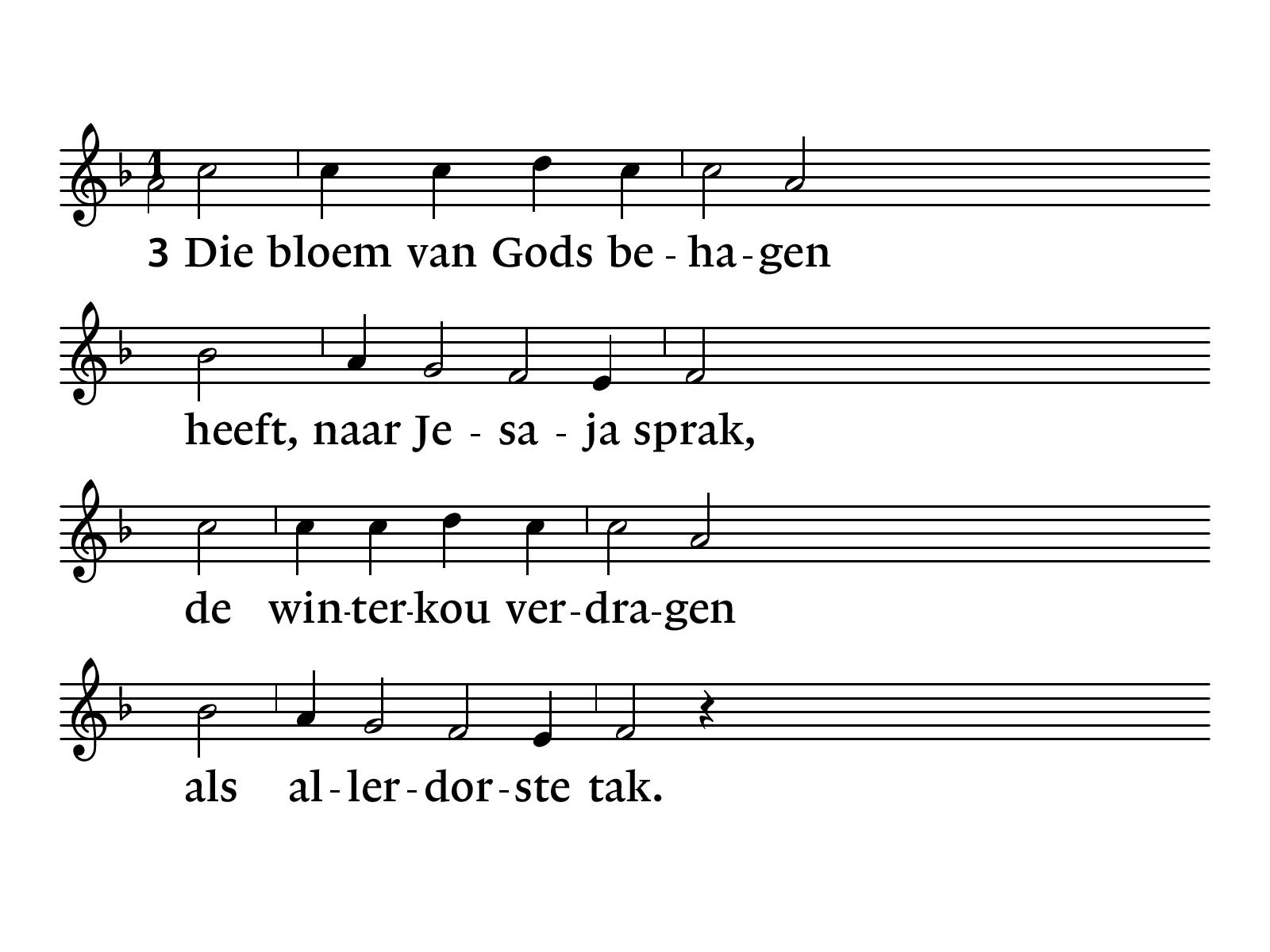 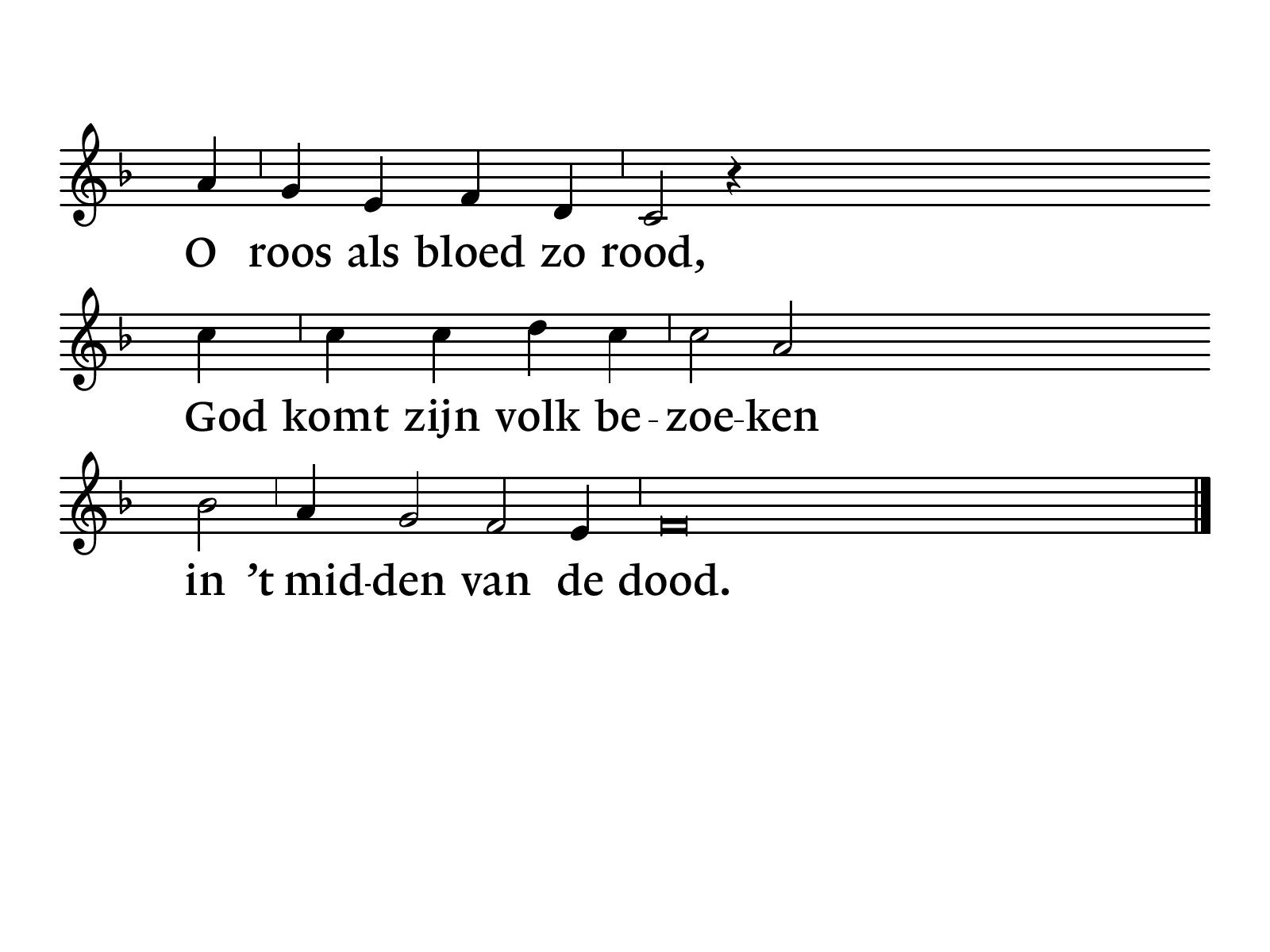 Opstap voor kinderen en gemeente
De kinderen mogen naar de kindernevendienst
Schriftlezing:Micha 5: 1-4a
Micha 5
[1] Uit jou, Bethlehem in Efrata, te klein om tot Juda’s geslachten te behoren, uit jou komt iemand voort die voor mij over Israël zal heersen. Zijn oorsprong ligt in lang vervlogen tijden, in de dagen van weleer. [2] Totdat de vrouw die zwanger is haar kind heeft gebaard, worden zijn broeders aan hun lot overgelaten. Daarna zullen wie er nog over zijn terugkeren naar de andere Israëlieten.
[3] Hij zal aantreden en hen als een herder weiden, bekleed met de macht van de HEER, zijn God, met de majesteit van diens verheven naam. Zij zullen veilig wonen, want hij zal heersen tot aan de einden der aarde, [4] en hij brengt vrede.
Schriftlezingen:Lucas 1: 39-45
Maria en Elisabeth
[39] Kort daarop reisde Maria in grote haast naar het bergland, naar een stad in Juda, [40] waar ze het huis van Zacharias binnenging en Elisabeth begroette. [41] Toen Elisabeth de groet van Maria hoorde, sprong het kind op in haar schoot; ze werd vervuld van de heilige Geest [42] en riep luid: ‘De meest gezegende ben je van alle vrouwen, en gezegend is de vrucht van je schoot! [43] Wie ben ik dat de moeder van mijn Heer naar mij toe komt? [44] Toen ik je groet hoorde, sprong het kind van vreugde op in mijn schoot.
[45] Gelukkig is zij die geloofd heeft dat de woorden van de Heer in vervulling zullen gaan.’
Schriftlezingen:Hebreeën 10: 5-10
[5] Daarom zegt Christus bij zijn komst in de wereld: ‘Offers en gaven hebt u niet verlangd, maar u hebt mij een lichaam gegeven; [6] brand- en reinigingsoffers behaagden u niet. [7] Toen heb ik gezegd: “Hier ben ik,” want dit staat in de boekrol over mij geschreven: “Ik ben gekomen, God, om uw wil te doen.”’ [8] Eerst zegt hij: ‘Offers en gaven hebt u niet verlangd, brand- en reinigingsoffers behaagden u niet’ – daarmee bedoelt hij de offers die volgens de wet worden gebracht. [9] Dan zegt hij: ‘Hier ben ik, ik ben gekomen om uw wil te doen,’
waarmee hij het eerste opheft om het tweede van kracht te doen zijn. [10] Op grond van die wil zijn wij voor eens en altijd geheiligd, door het offer van het lichaam van Jezus Christus.
Zingen JdH. 330:Leer mij uw weg, o Heer
JdH 330
1) Leer mij Uw weg, o Heer,
leer mij Uw weg.
Schenk van Uw kracht mij meer,
leer mij Uw weg.
Houd mij in evenwicht,
dat 'k voor Uw aangezicht,
wandel in 't volle licht,
leer mij Uw weg.
2) Als vrees soms 't hart benauwt,
leer mij Uw weg.
Als zorg mijn dank verflauwt,
leer mij Uw weg.
Help mij in vreugd en pijn,
noodweer of zonneschijn
steeds blij in U te zijn,
leer mij Uw weg.
3) Hoe ook mijn toestand wordt,
leer mij Uw weg.
't Leven zij lang of kort,
leer mij Uw weg.
Is dan mijn loop volbracht,
vrees ik geen dood of macht,
daar mijn ziel U verwacht,
leer mij Uw weg.
4) Wat ook dit leven brengt,
Hij is nabij.
't Zij 't vreugd of droefheid schenkt,
Hij is nabij.
Hoe sterk ook satans macht,
Jezus geeft licht en kracht
ieder, die Hem verwacht;
Hij is nabij.
Overdenking
Zingen Opw. 324: Ik wil komen en knielen
Ik wil komen en knielen 
aan uw voeten Heer Jezus. 
In uw nabijheid is volheid van vreugd. 
Er is niemand, niets en niemand 
die mij zo vervullen kan. 
'k Vind mijn vreugde in U alleen, o Heer.
De kinderen komen terug van de kindernevendienst
Kinderlied: KEE 1Adventslied
KEE 1
Laat iedereen het horen.
Zing het maar mee, gebruik je stem
dat Jezus wordt geboren,
in een stal van Bethlehem
1.De engel brengt de boodschap:
Jouw droom wordt eind’lijk waar.
Er wordt een kind geboren,
Gods kind, geloof het maar!
Laat iedereen het horen.
Zing het maar mee, gebruik je stem
dat Jezus wordt geboren,
in een stal van Bethlehem.
2.Bij God is alles anders,
wie machtig is wordt klein,
de kleinsten zullen bij Hem
de allergrootsten zijn!
Laat iedereen het horen.
Zing het maar mee, gebruik je stem
dat Jezus wordt geboren,
in een stal van Bethlehem.
3.Wat God belooft wordt waarheid,
Zijn liefde eindeloos.
Hij doet de dorre vlakten
weer bloeien als een roos!
4. De eng’len en de herders
vertellen op blijde toon:
het kindje in de kribbe
dat is Gods eigen Zoon.
Laat iedereen het horen.
Zing het maar mee, gebruik je stem
dat Jezus wordt geboren,
in een stal van Bethlehem.
Dankgebed
CollectenDe collecte in de dienst is bestemd voor de Diaconie.De collecte bij de uitgang is bestemd voor onderhoud van het kerkgebouw.Via de Scipio-app van deMariakerk kunt u thuis of inde kerk ook geven.
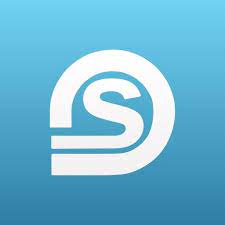 We wachten even tot de kleinste kinderen terugkomen van de oppasdienst
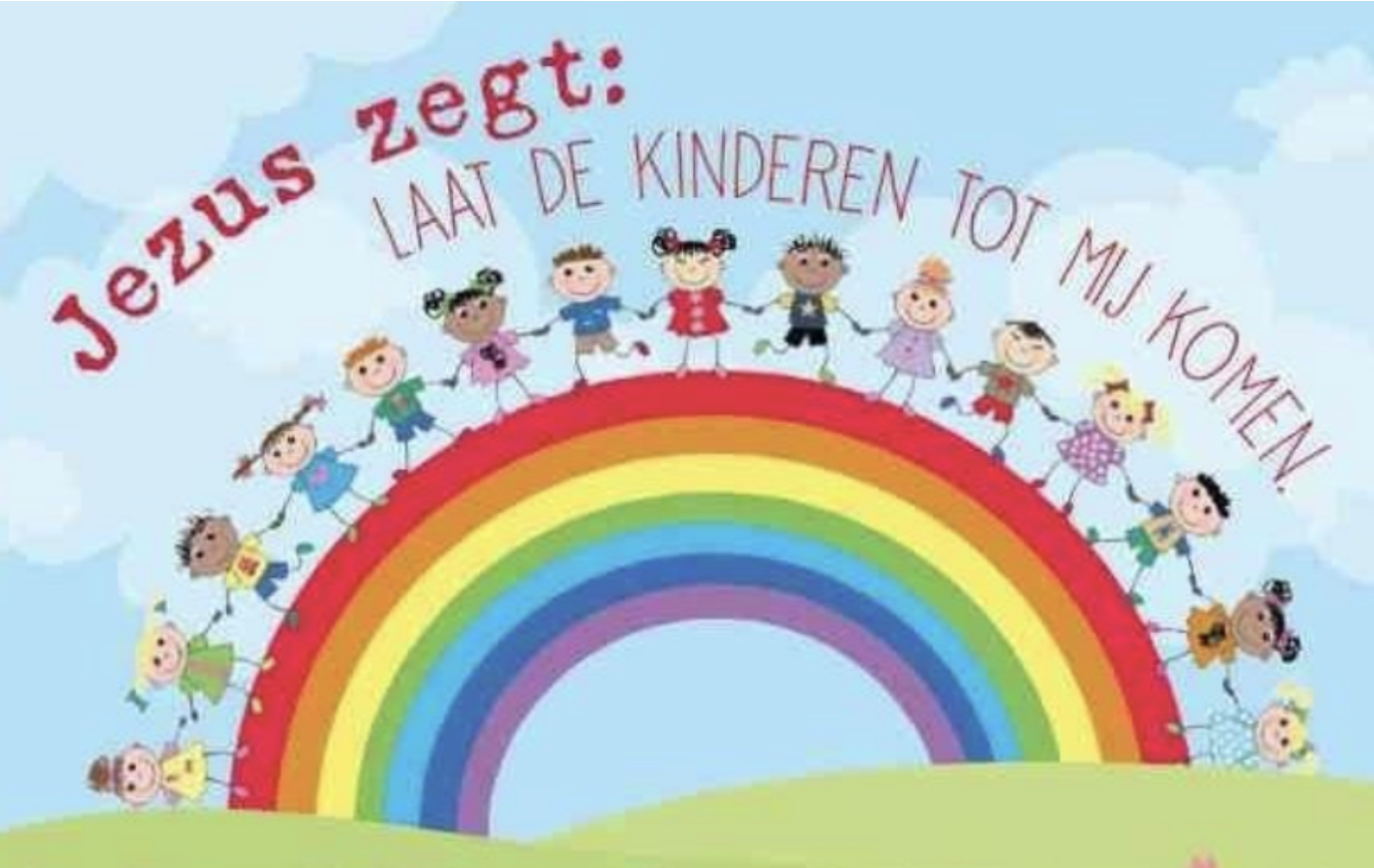 Zingen Opw. 527: Licht in de nacht
allen:
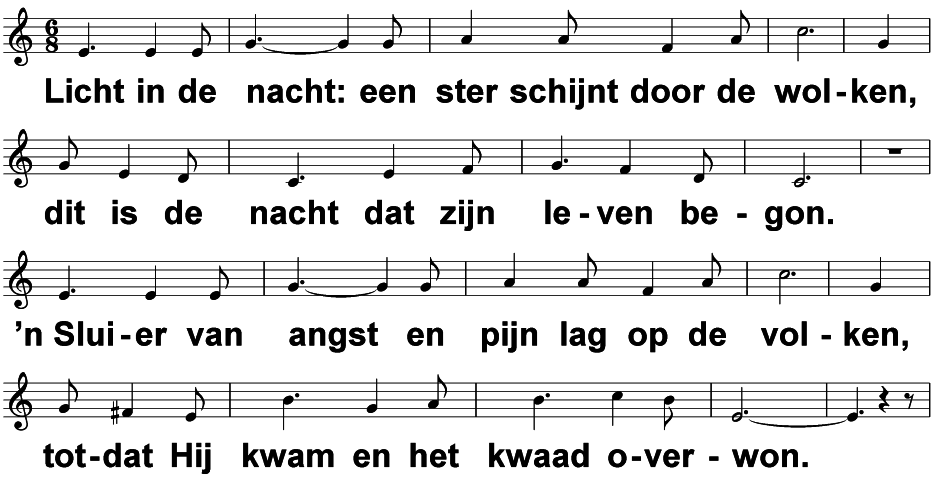 Licht in de nacht (Opw 527)				t. & m. A. Adams; v. R. Zuiderveld
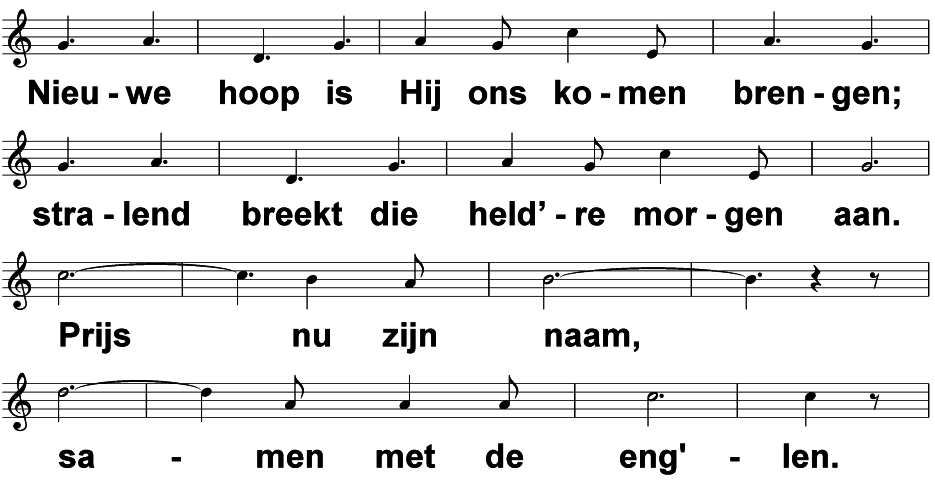 Licht in de nacht (Opw 527)				t. & m. A. Adams; v. R. Zuiderveld
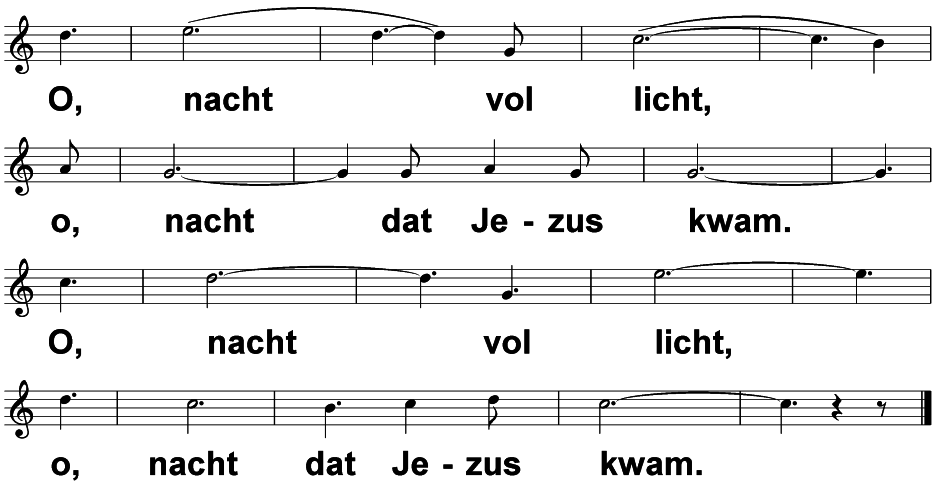 Licht in de nacht (Opw 527)				t. & m. A. Adams; v. R. Zuiderveld
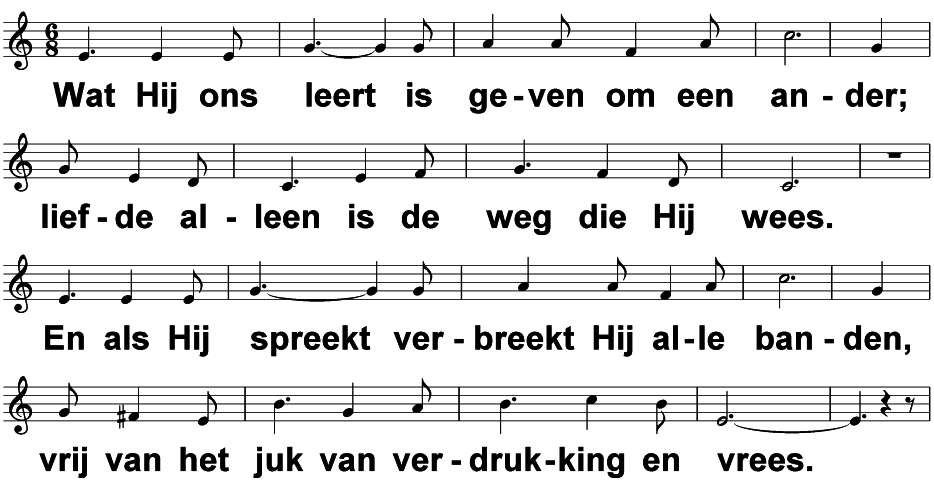 Licht in de nacht (Opw 527)				t. & m. A. Adams; v. R. Zuiderveld
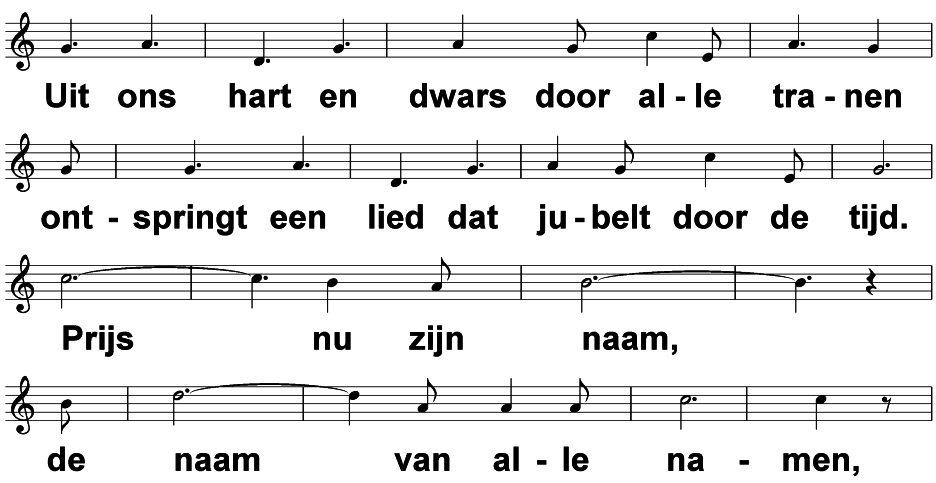 Licht in de nacht (Opw 527)				t. & m. A. Adams; v. R. Zuiderveld
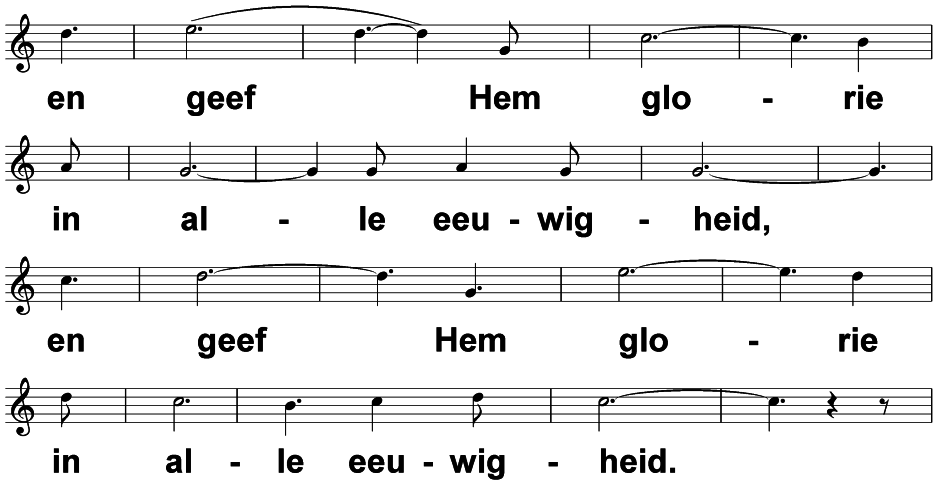 Licht in de nacht (Opw 527)				t. & m. A. Adams; v. R. Zuiderveld
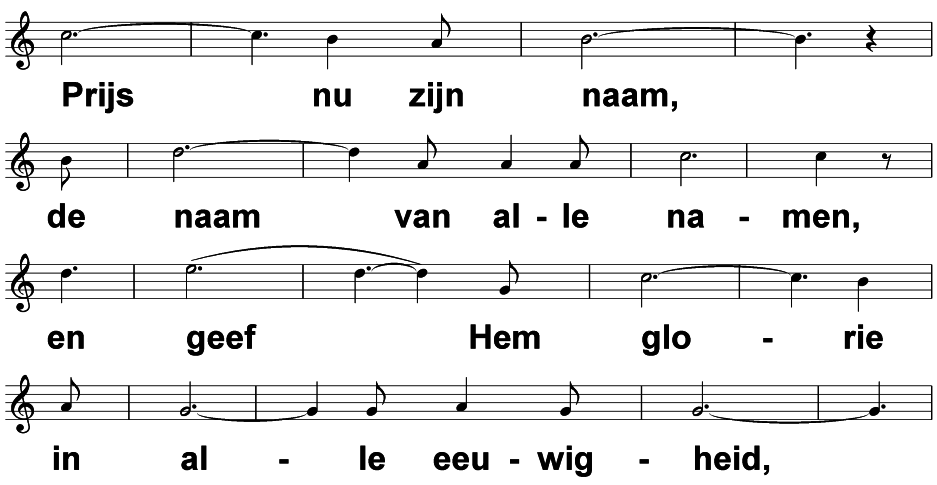 Licht in de nacht (Opw 527)				t. & m. A. Adams; v. R. Zuiderveld
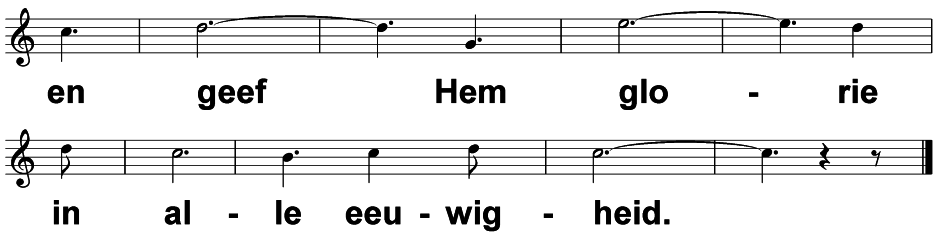 Licht in de nacht (Opw 527)				t. & m. A. Adams; v. R. Zuiderveld
Wegzending en zegen
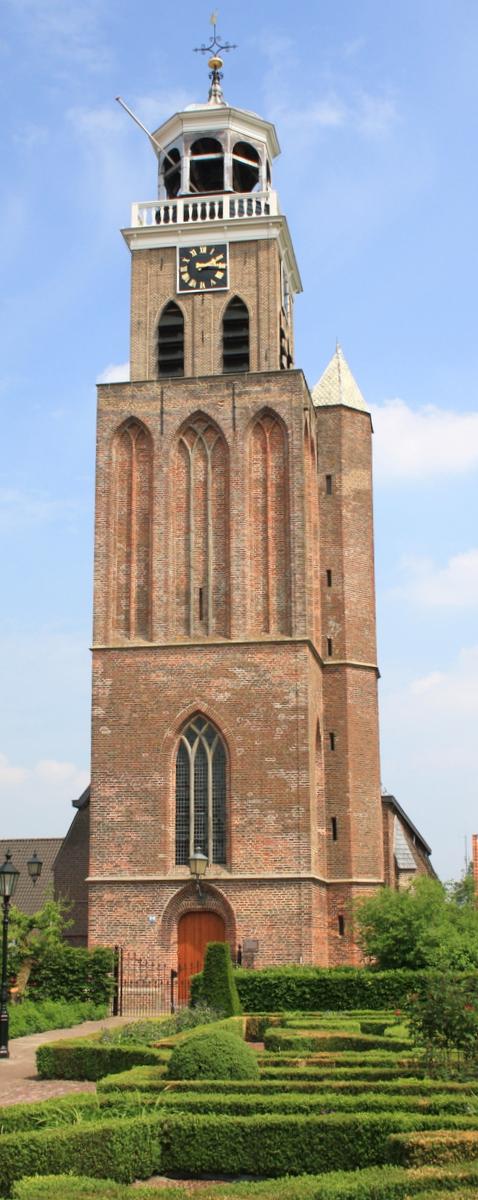 Fijne zondag!